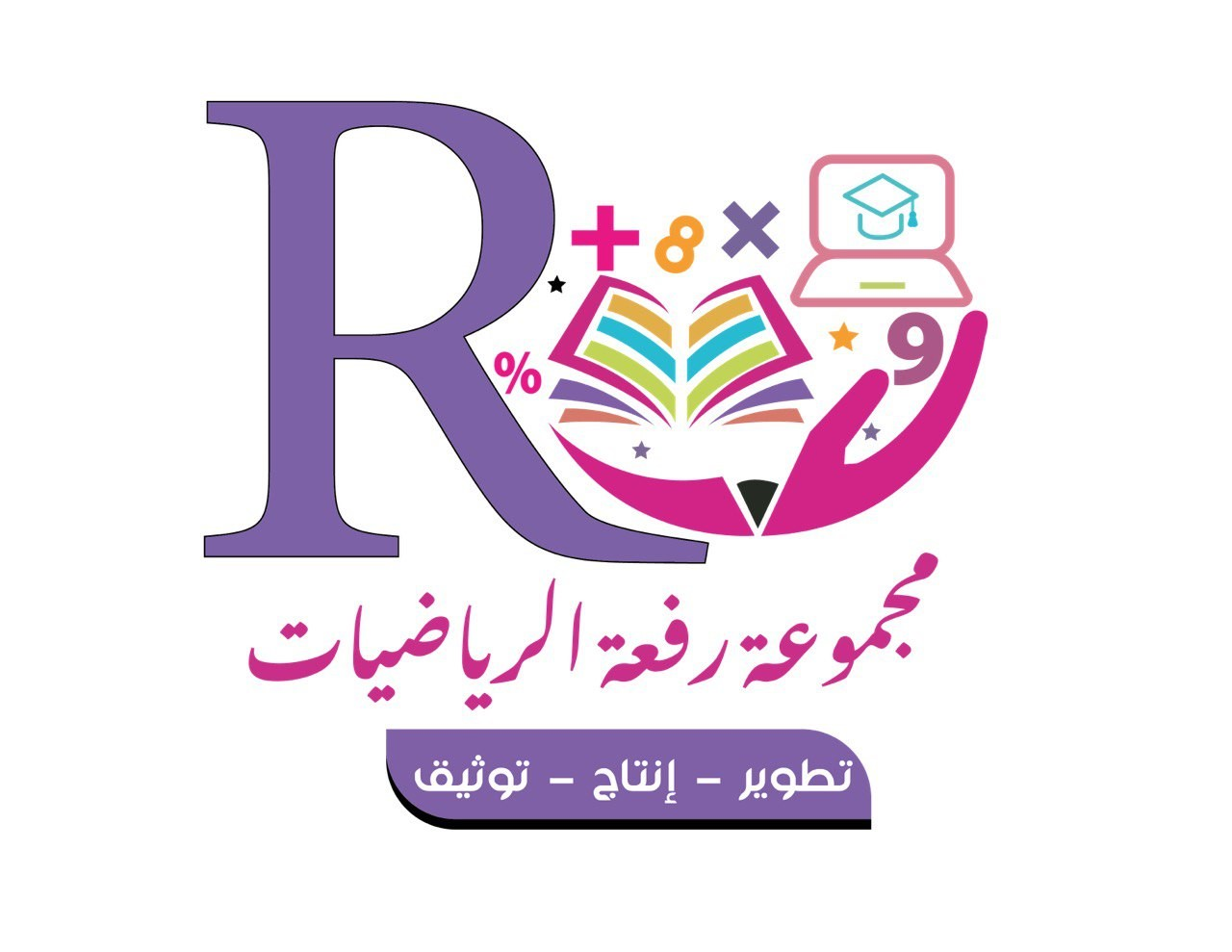 مهاراتي
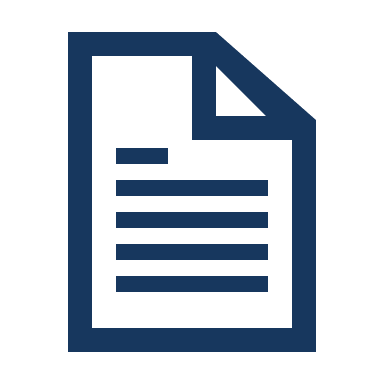 مهارة ( 10 ) : ضرب عدد من ثلاثة أرقام في عدد من رقمين .
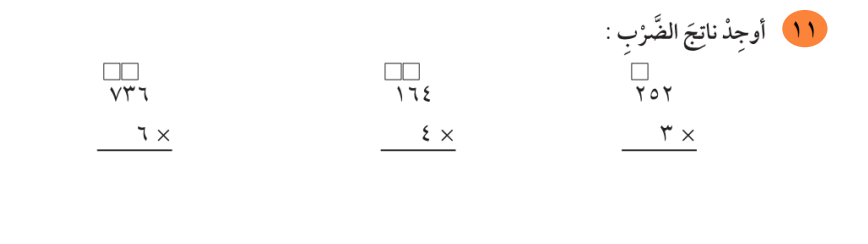 إعداد : أ/ هبه المزيد 
صفحة 24
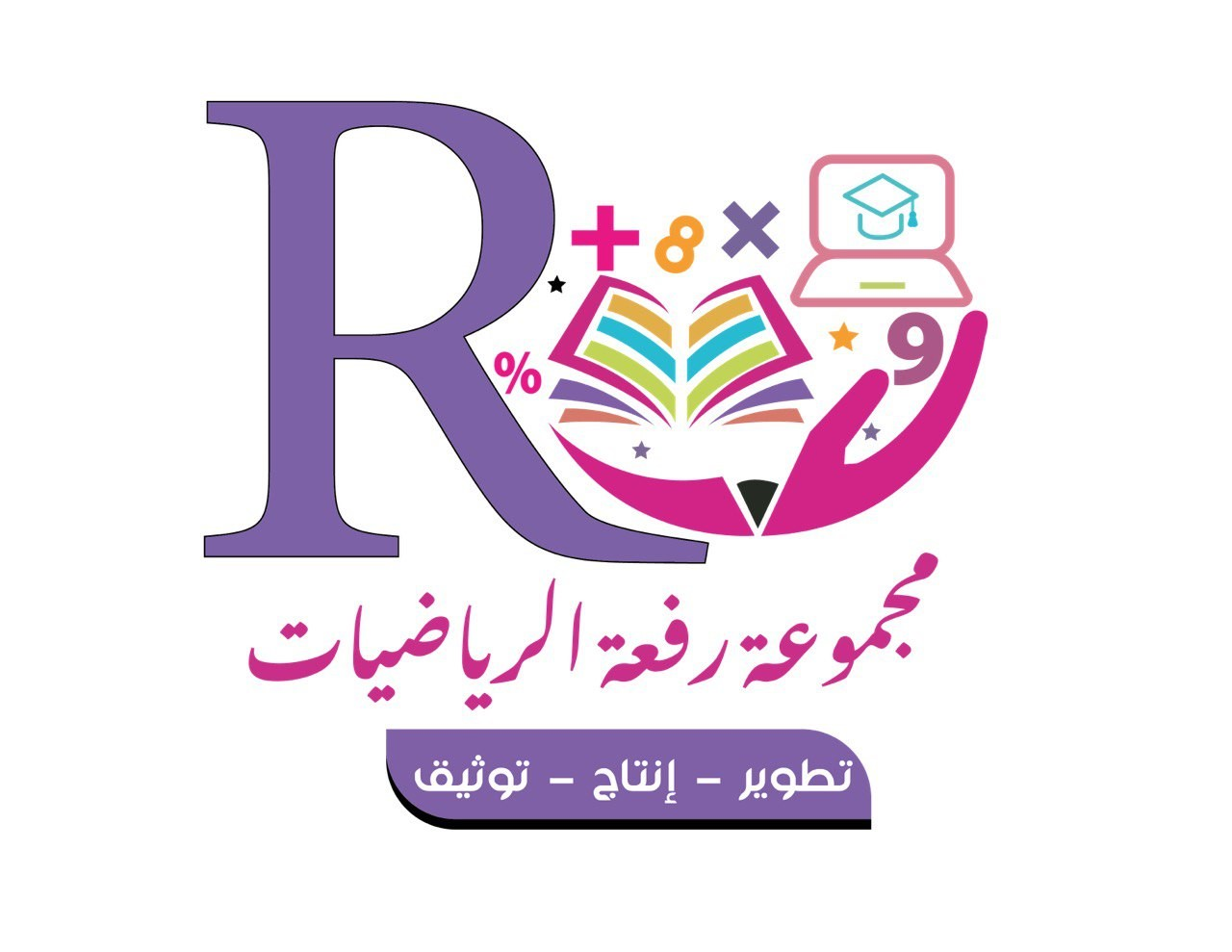 الدرس ١٢ – ٤ : الأَشكالُ الثُّلاثِيَّةُ الأَبعادِ
نشاط
أذكر مثال على شكل ثنائي الأبعاد في غرفة الصف ؟ 

أذكر خصائص الشكل الثنائي الأبعاد ؟

أي من الأشكال الثنائية الأبعاد له أضلاع متوازية ؟

أي من الأشكال الثنائية الأبعاد له أضلاع متعامدة ؟
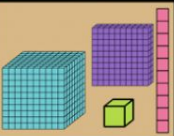 إعداد : أ/ نوره الأكلبي
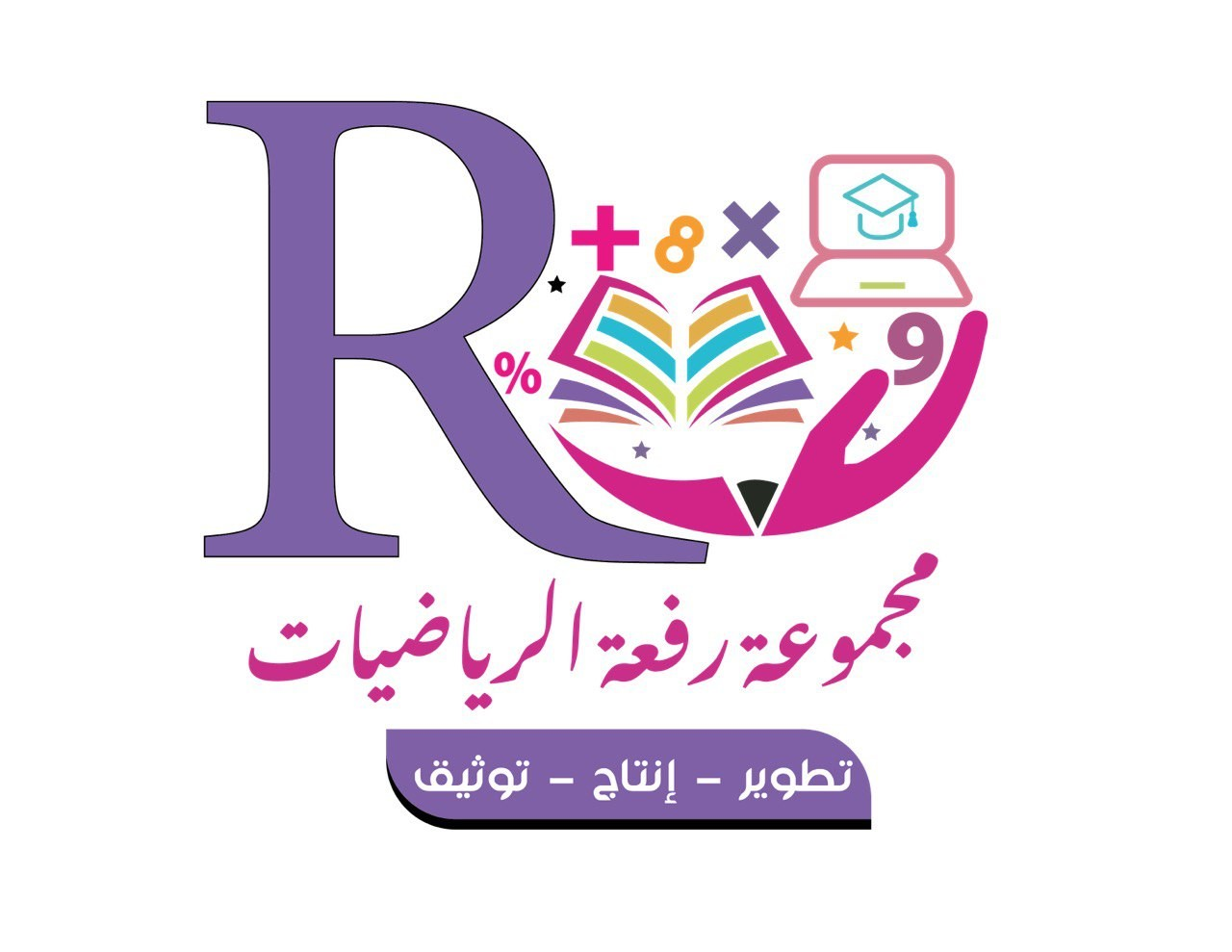 الدرس ١٢ – ٤ : الأَشكالُ الثُّلاثِيَّةُ الأَبعادِ
تـــشـــويـــــقــــه
إعداد : أ/ نوره الأكلبي
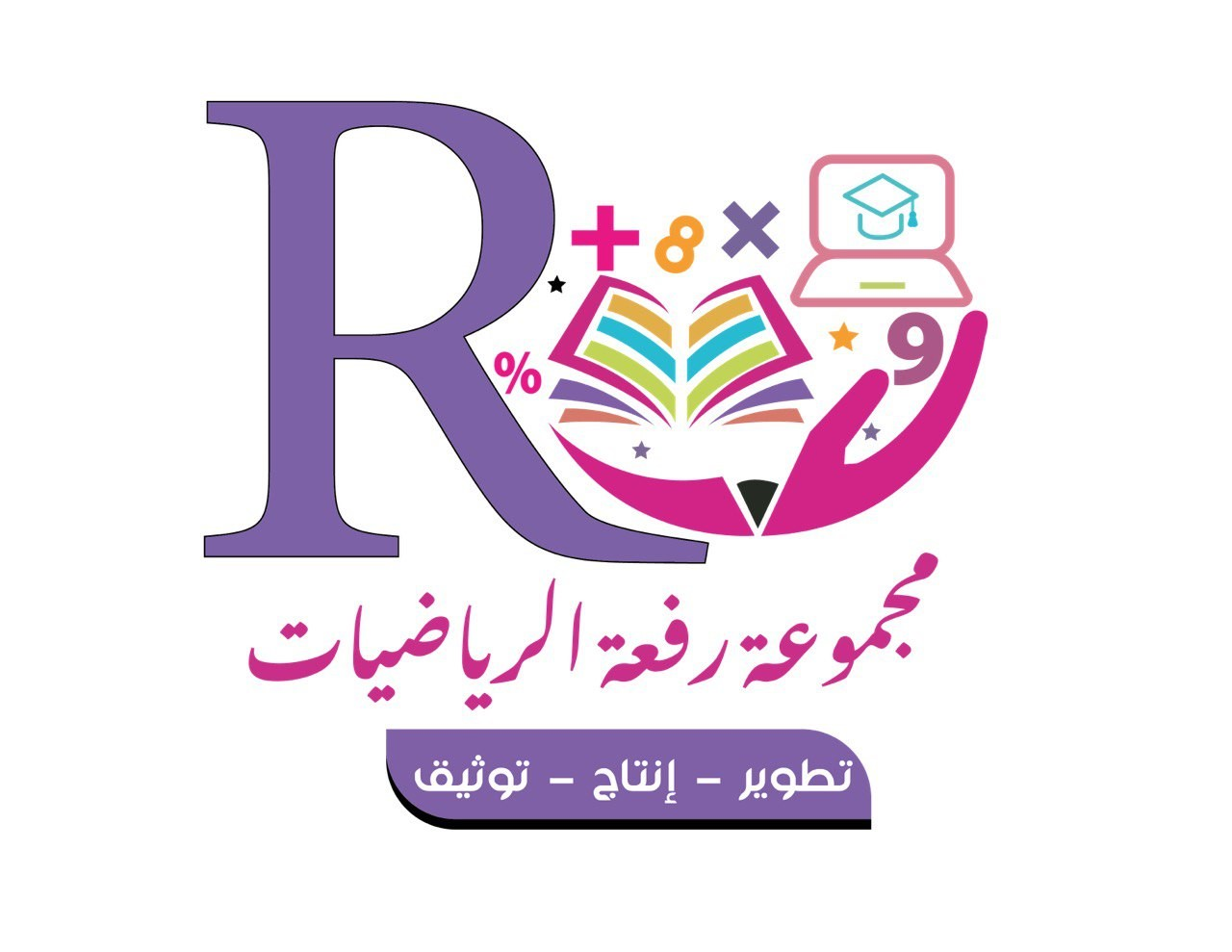 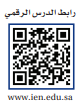 رابط الدرس 
الرقمي
استعِد:
فِكْرَةُ الدَّرْسِ :
أتَعرفُ صِفاتِ الأشكالِ الثُّلاثيةِ الأَبعادِ.
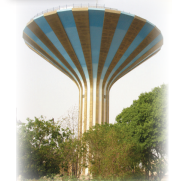 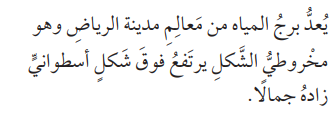 الْمُفْرَدَاتُ :
الشكلُ الثلاثيُّ الأبعادِ
 مُتعدِّدُ السطوحِ 
المنشورُ
 القاعِدةُ
الوجهُ 
الحَرفُ 
الرأسُ
 المَنشورُ الرُّباعِيُّ 
المَنشورُ الثُّلائِيُّ 
الأُسطوانةُ
 المَخروطُ
 الھرمُ
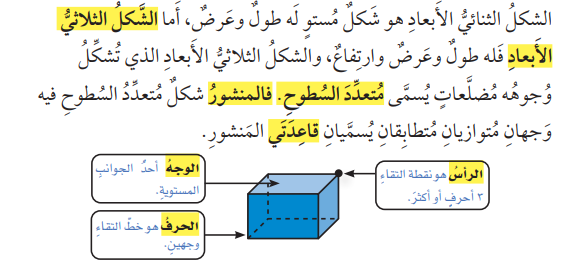 صفحة ١٢٥
إعداد : أ/ نوره الأكلبي
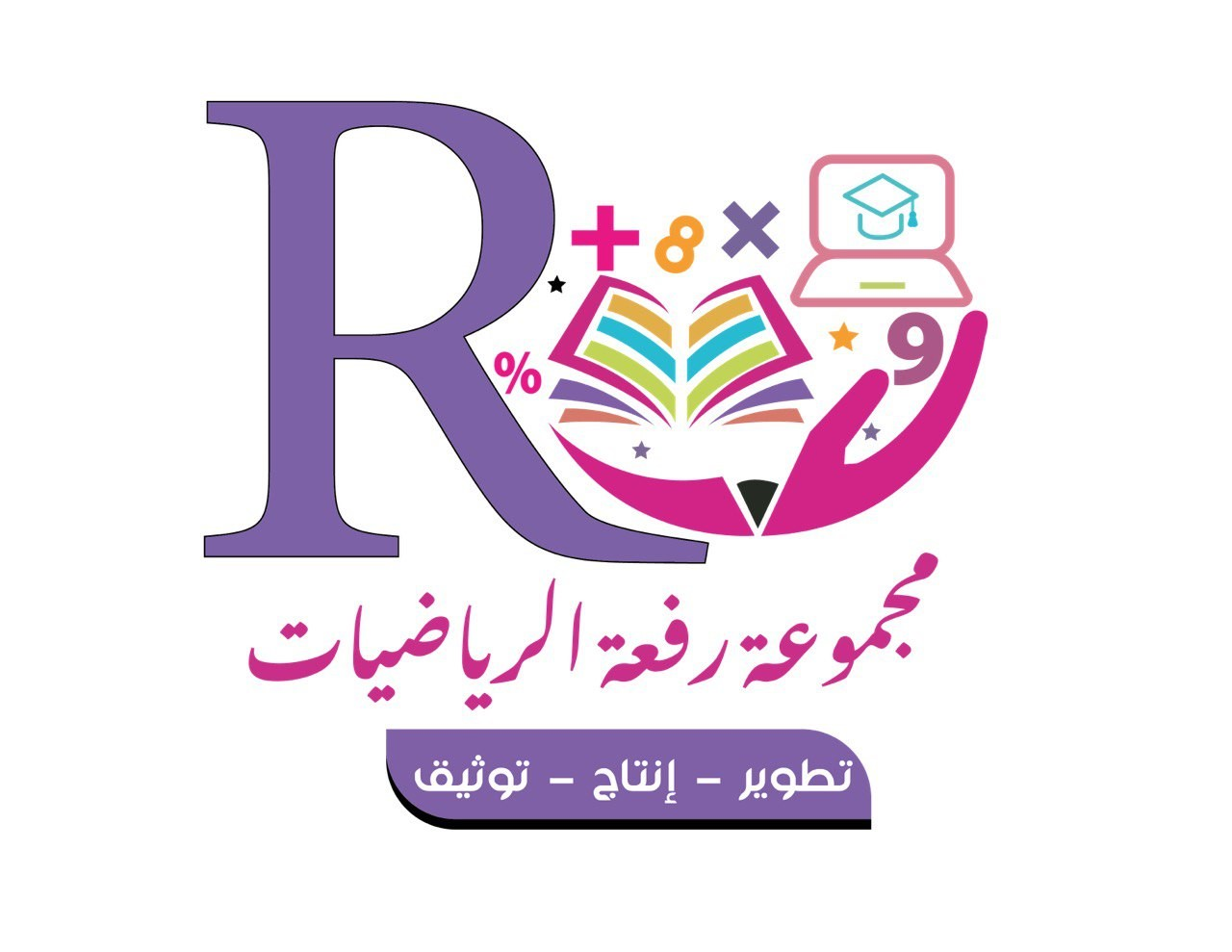 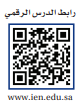 رابط الدرس 
الرقمي
فِكْرَةُ الدَّرْسِ :
أتَعرفُ صِفاتِ الأشكالِ الثُّلاثيةِ الأَبعادِ.
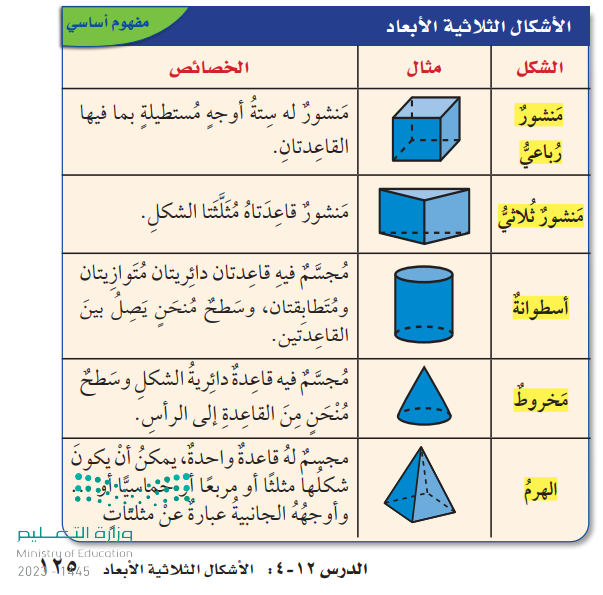 الْمُفْرَدَاتُ :
الشكلُ الثلاثيُّ الأبعادِ
 مُتعدِّدُ السطوحِ 
المنشورُ
 القاعِدةُ
الوجهُ 
الحَرفُ 
الرأسُ
 المَنشورُ الرُّباعِيُّ 
المَنشورُ الثُّلائِيُّ 
الأُسطوانةُ
 المَخروطُ
 الھرمُ
صفحة ١٢٥
إعداد : أ/ نوره الأكلبي
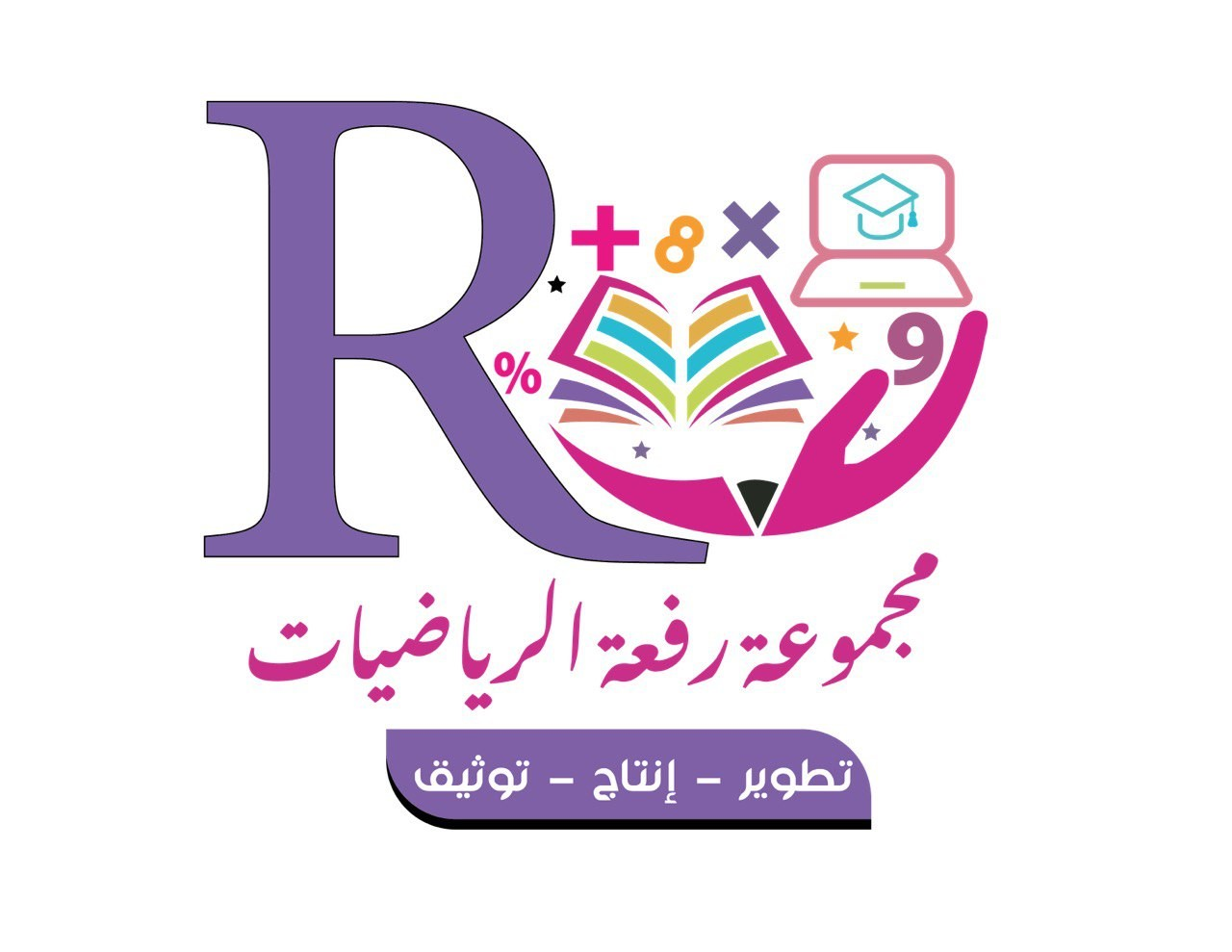 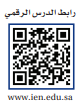 رابط الدرس 
الرقمي
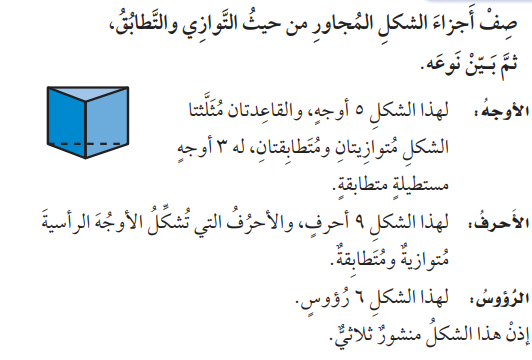 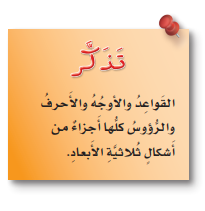 صفحة ١٢٦
إعداد : أ/ نوره الأكلبي
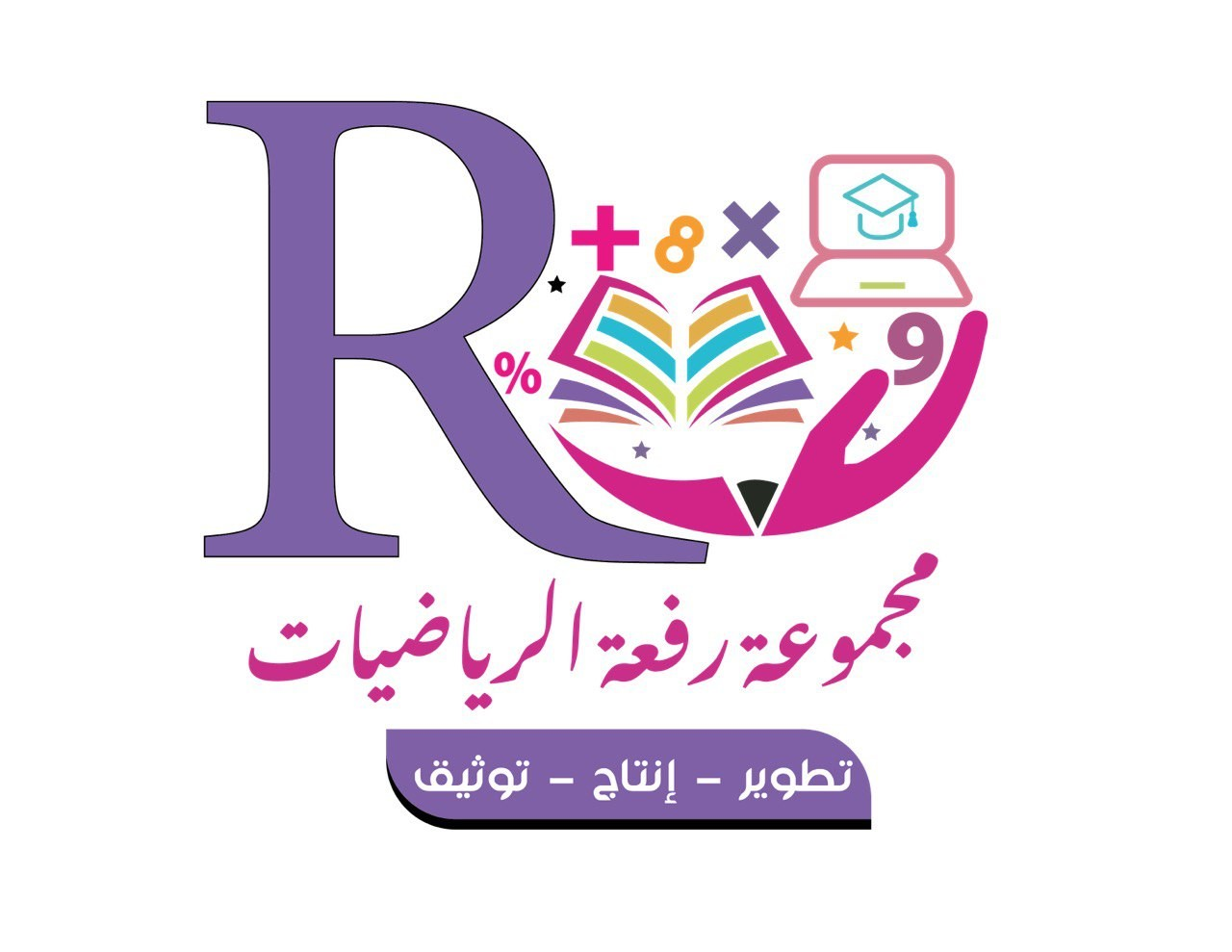 مثالُ مِن واقِعِ الحَياةِ :خَصائِصُ المُجسَّماتِ .
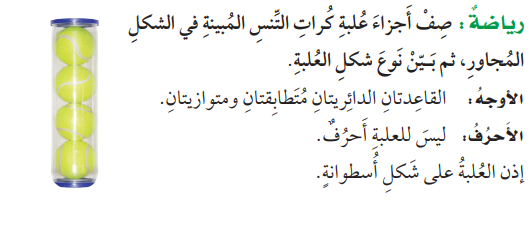 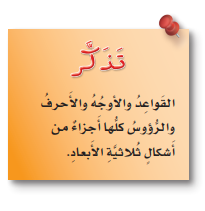 صفحة ١٢٦
إعداد : أ/ نوره الأكلبي
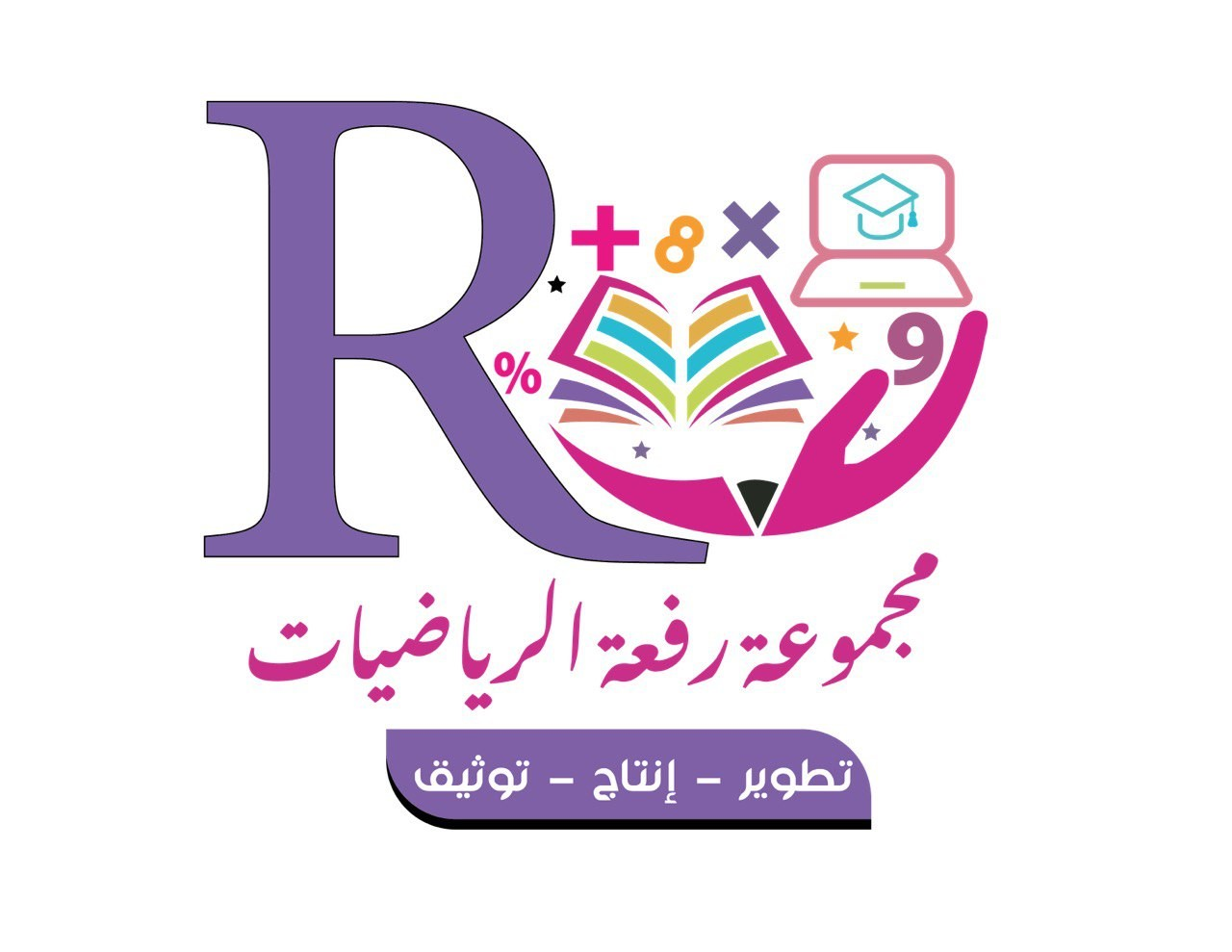 تــــــأكّــــــــــدْ :
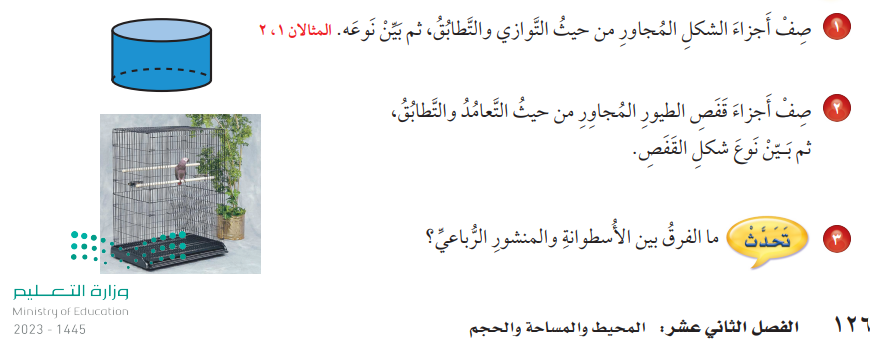 صفحة ١٢٦
إعداد : أ/ نوره الأكلبي
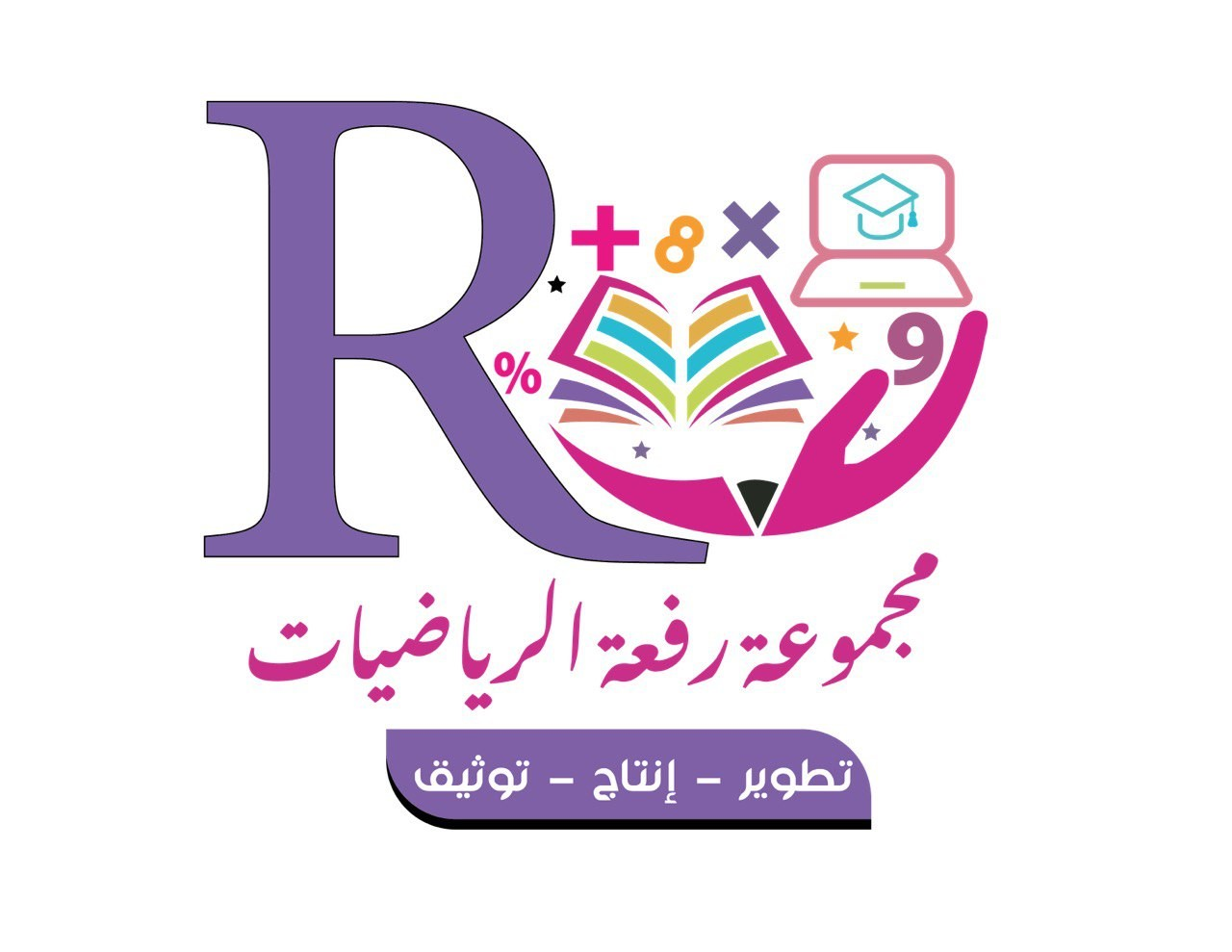 تَـــــــــدَرَّبْ وَحُــــــــلَّ المَـــــــــسَــــــــائِـــــــــلَ
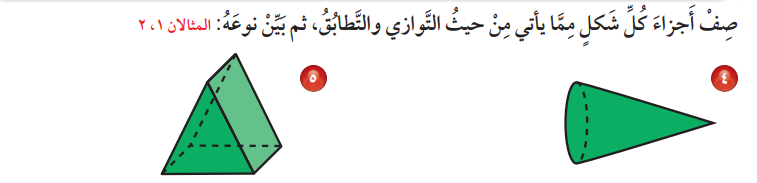 صفحة ١٢٧
إعداد : أ/ نوره الأكلبي
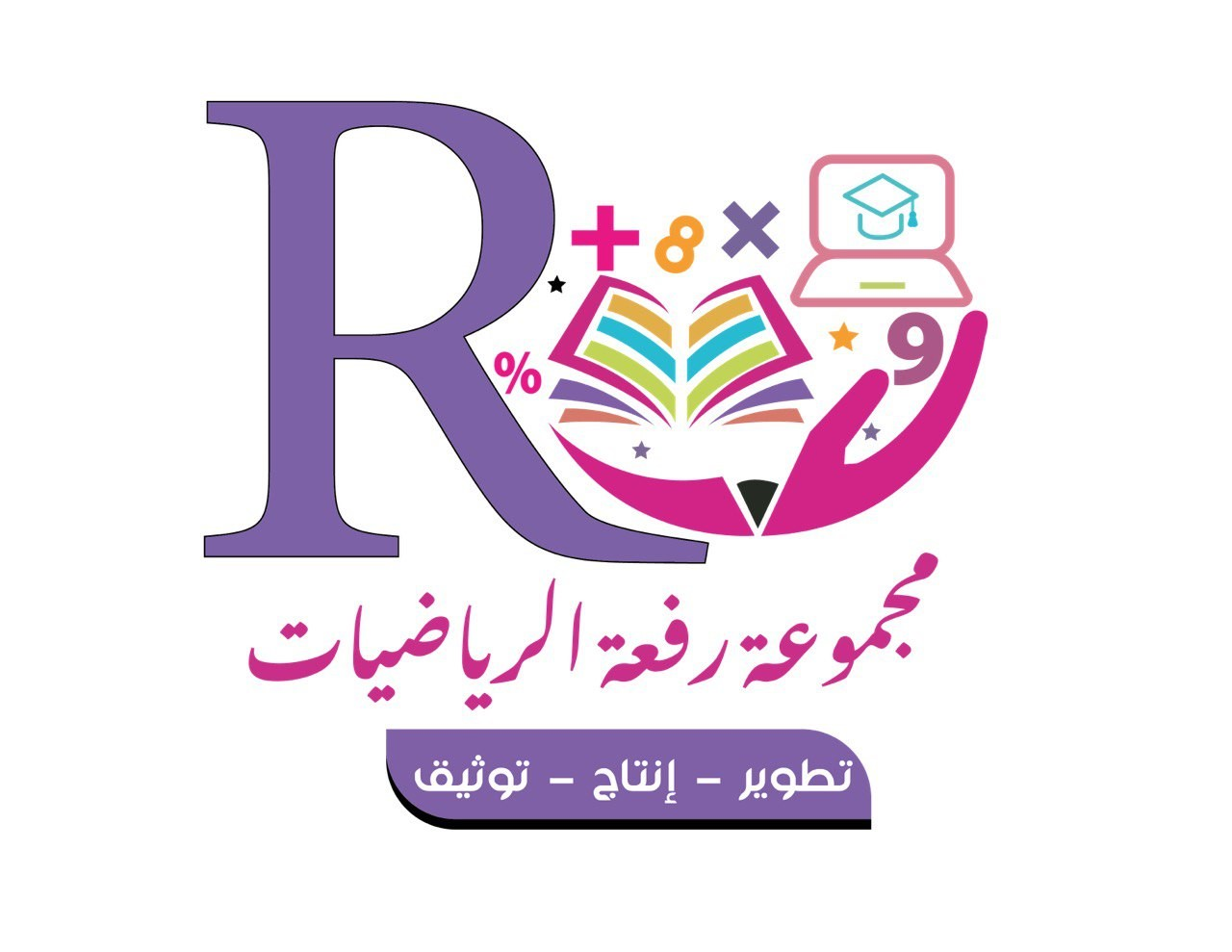 تَـــــــــدَرَّبْ وَحُــــــــلَّ المَـــــــــسَــــــــائِـــــــــلَ
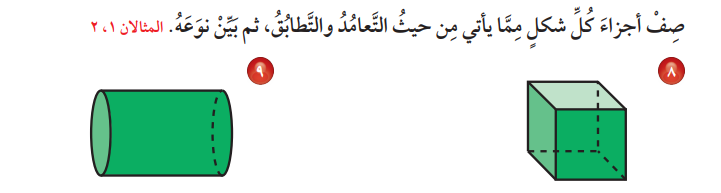 صفحة ١٢٧
إعداد : أ/ نوره الأكلبي
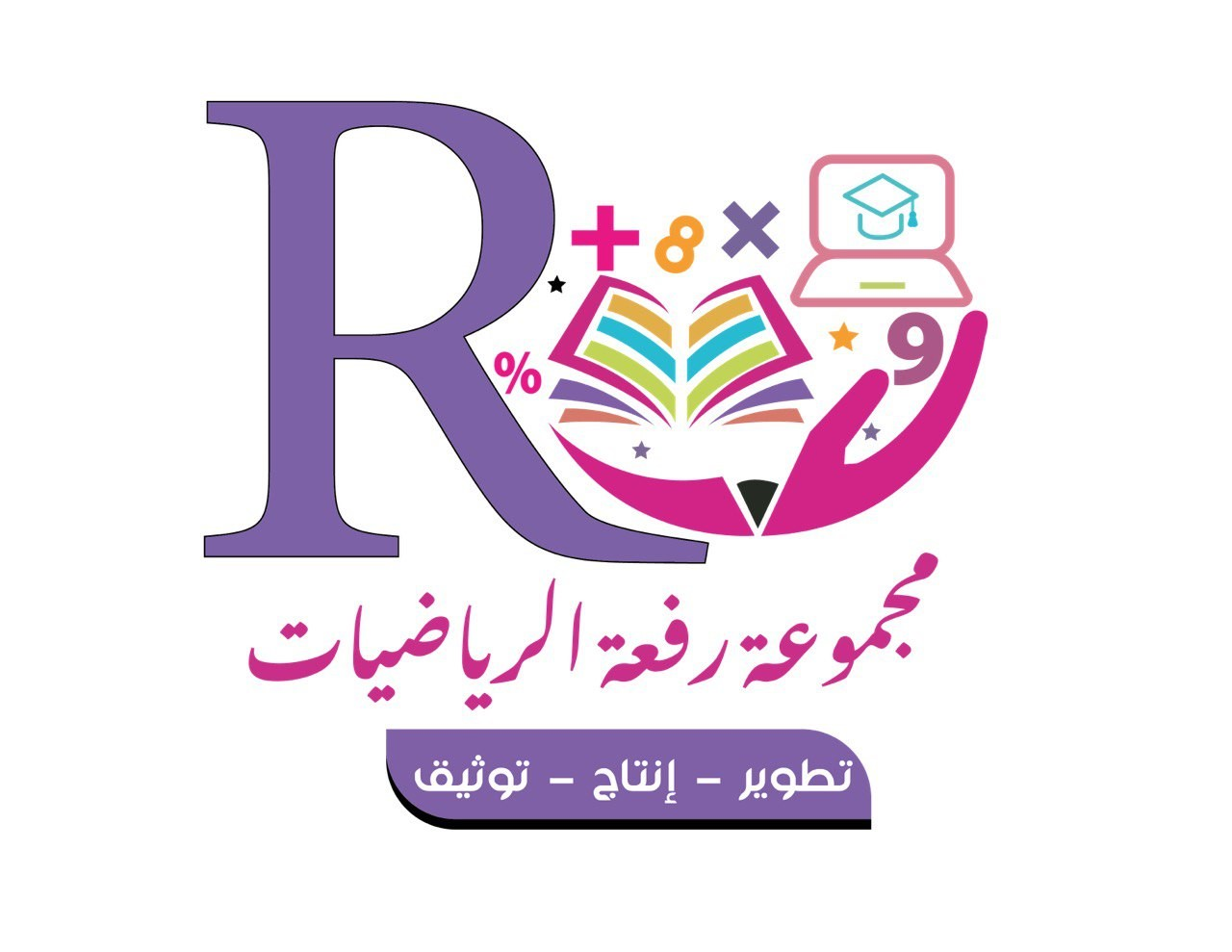 تَـــــــــدَرَّبْ وَحُــــــــلَّ المَـــــــــسَــــــــائِـــــــــلَ
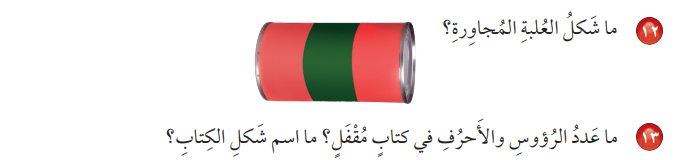 صفحة ١٢٧
إعداد : أ/ نوره الأكلبي
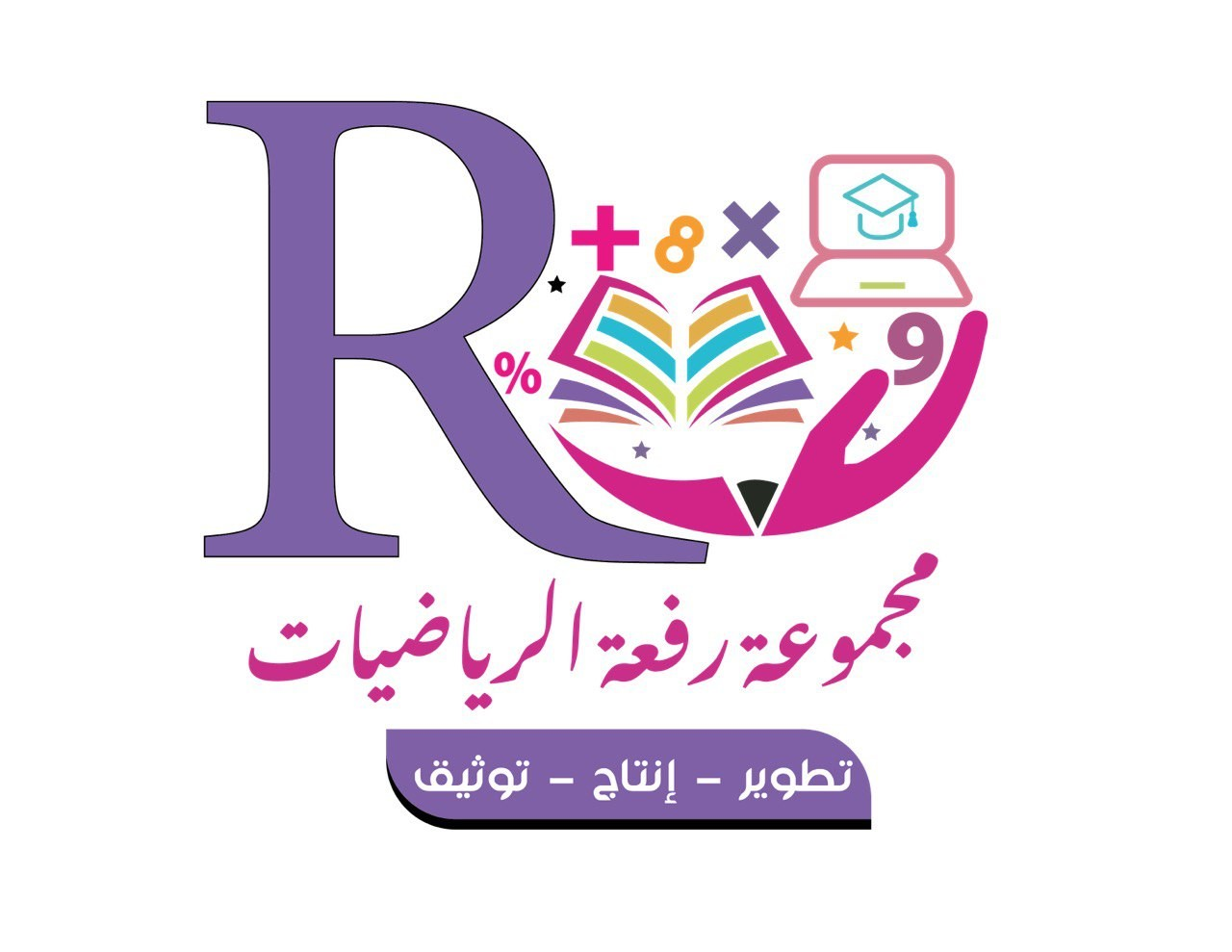 مـــــســـــائــــــلُ مـــــهــــــاراتِ الــــتــــفـــــكــــيـــــرِ الــــــعُـــــــلـــــــيـــــــا
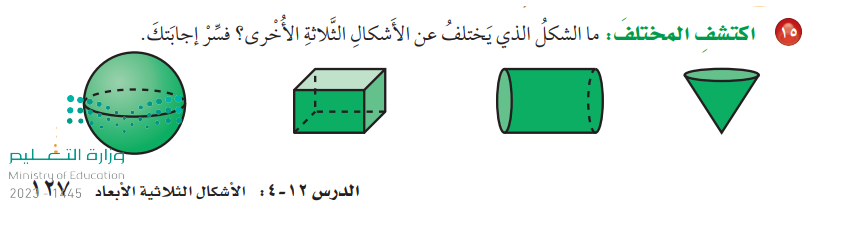 صفحة ١٢٧
إعداد : أ/ نوره الأكلبي
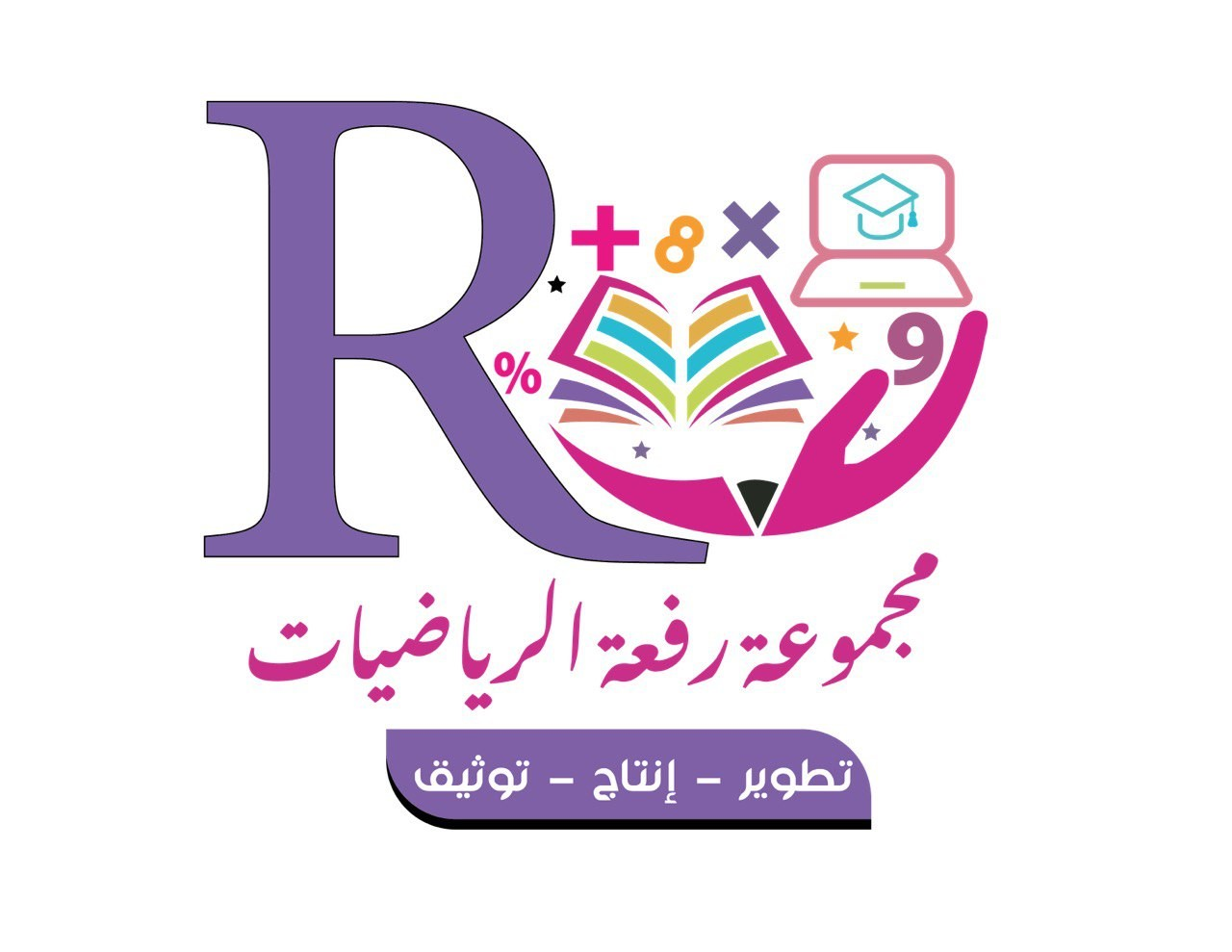 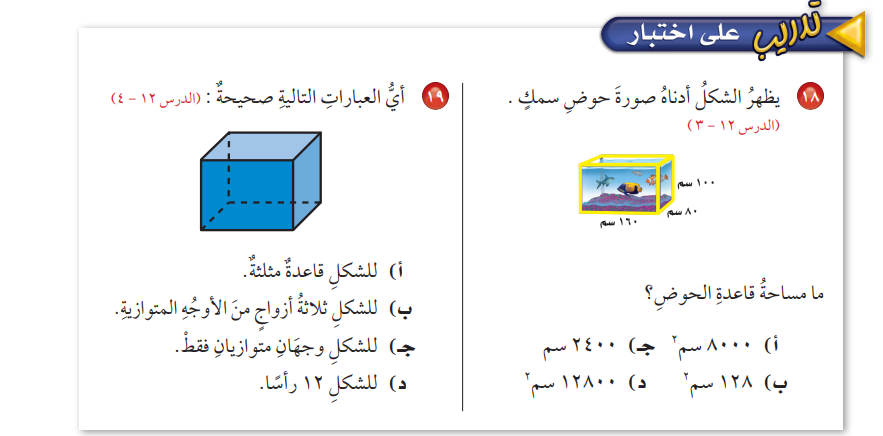 صفحة ١٢٨
إعداد : أ/ نوره الأكلبي
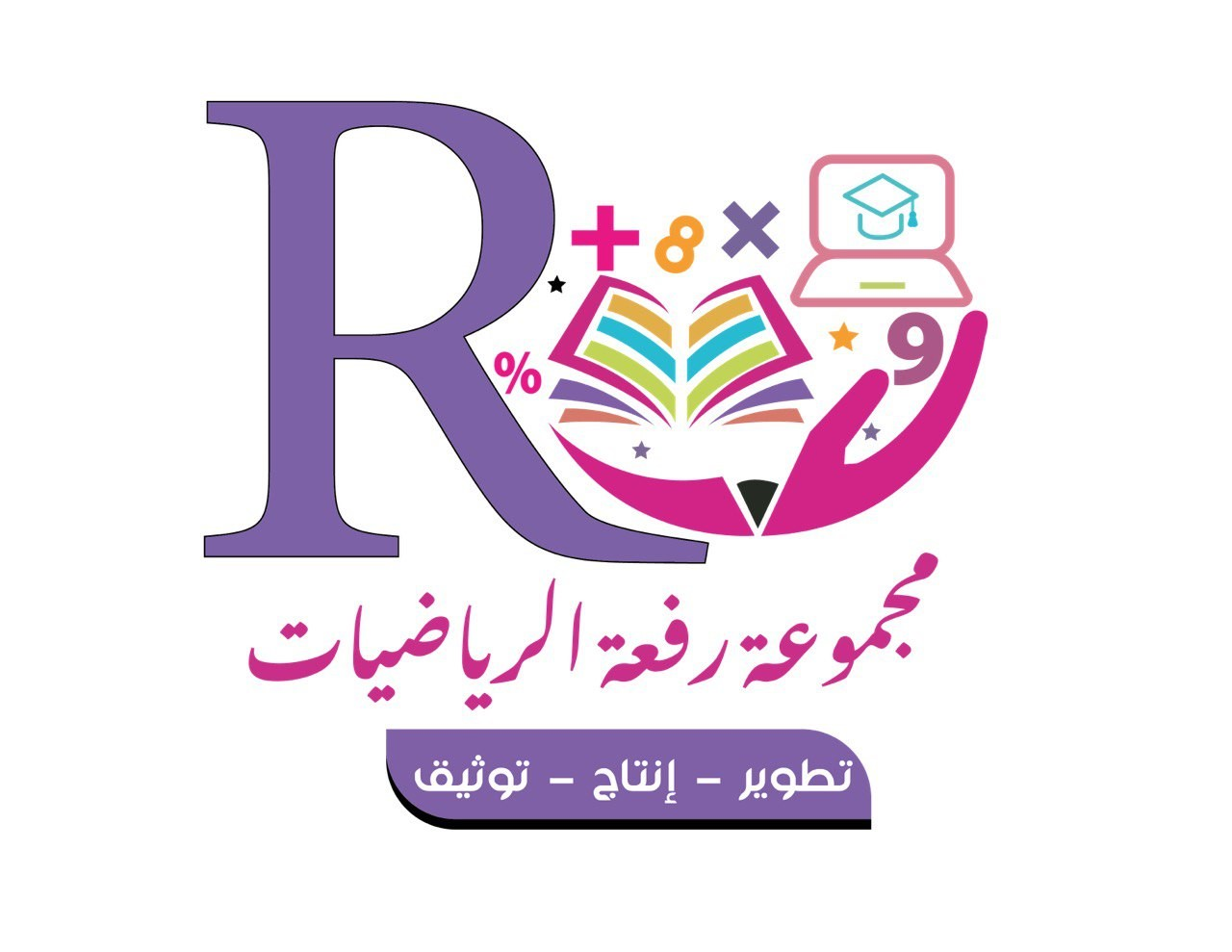 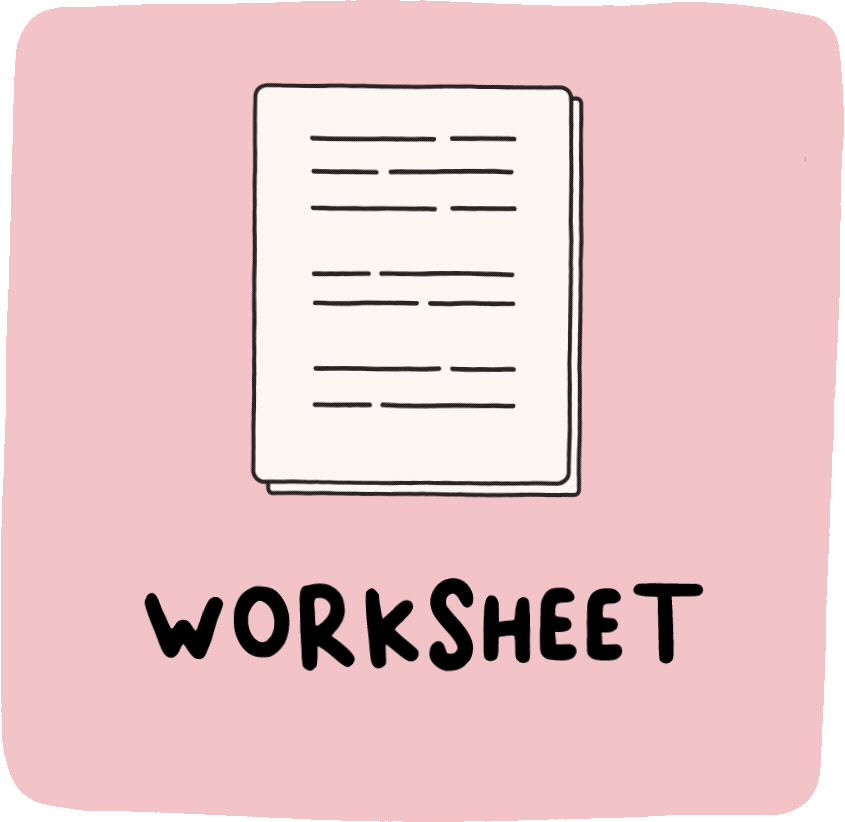 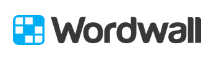 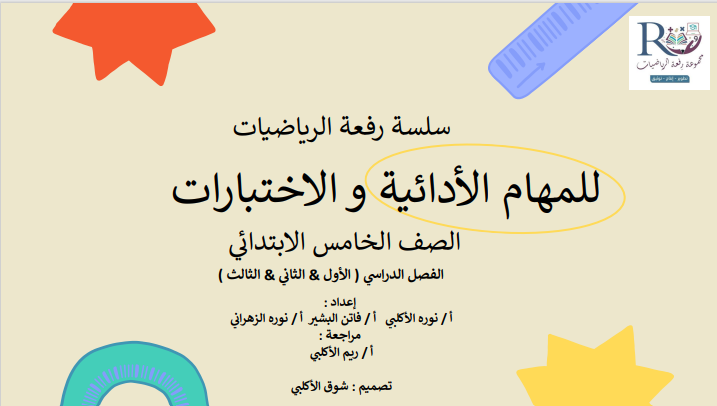 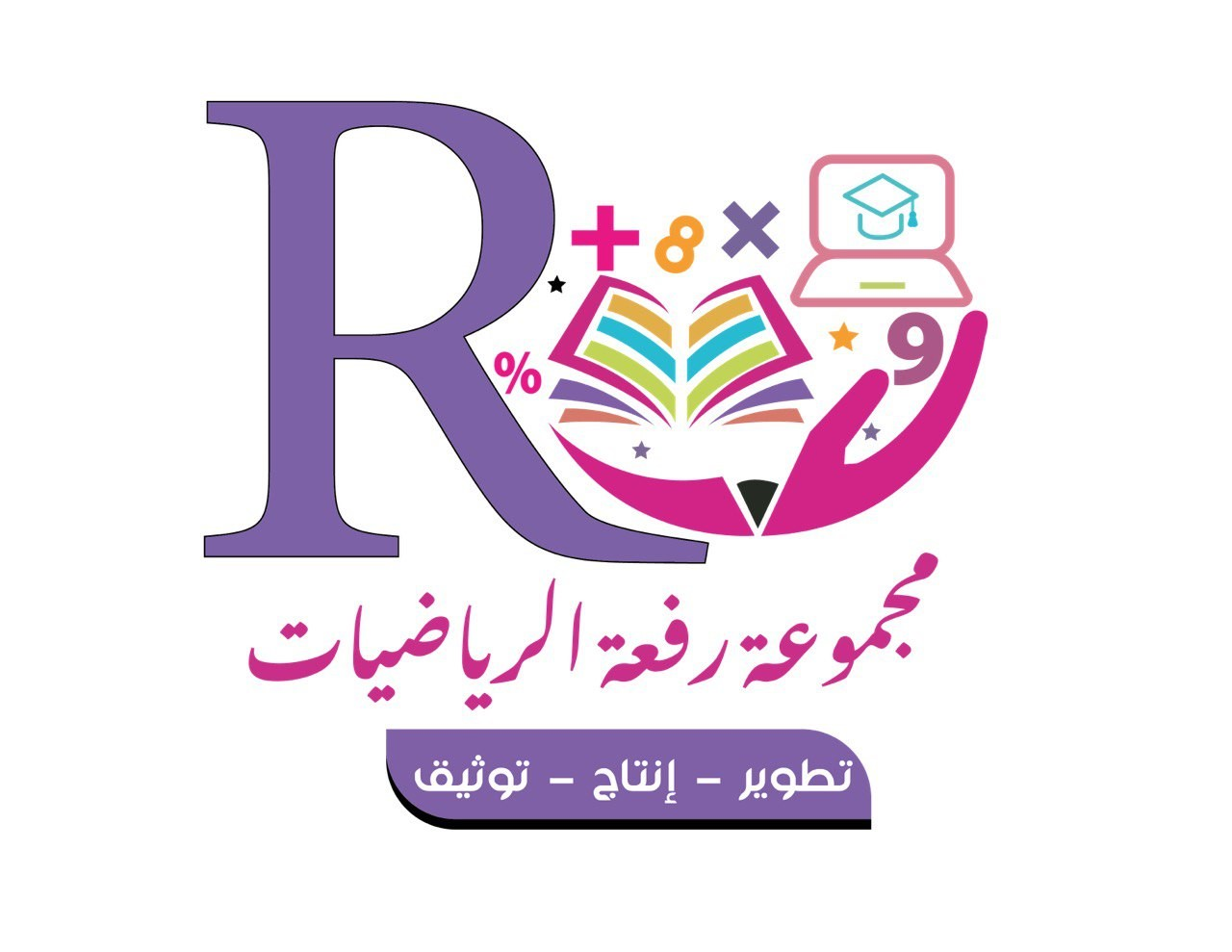 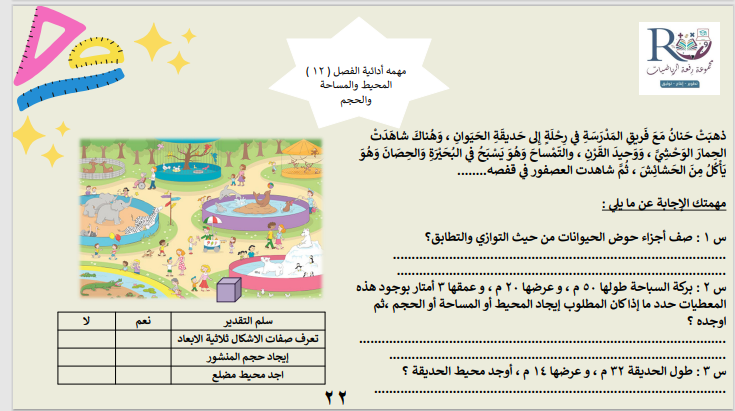 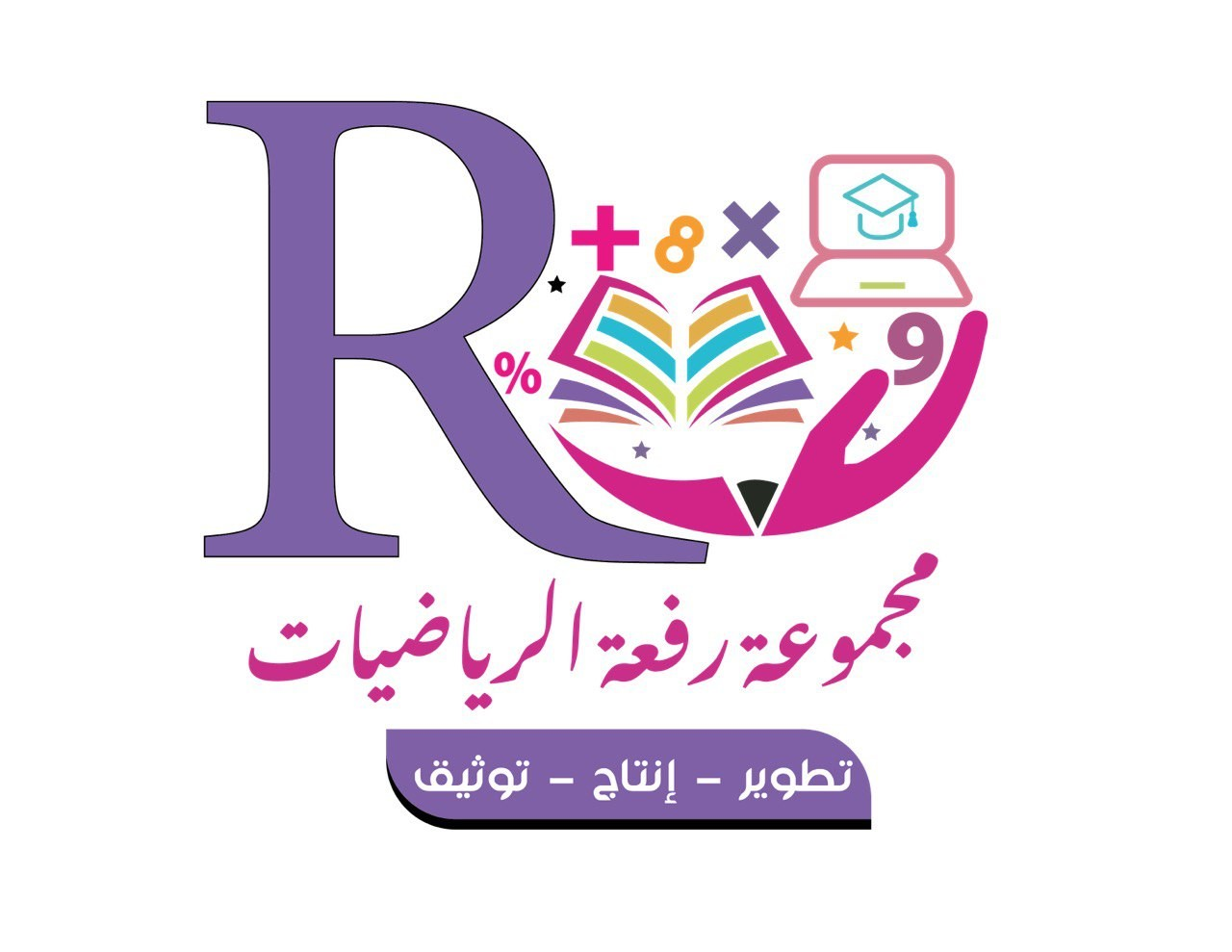 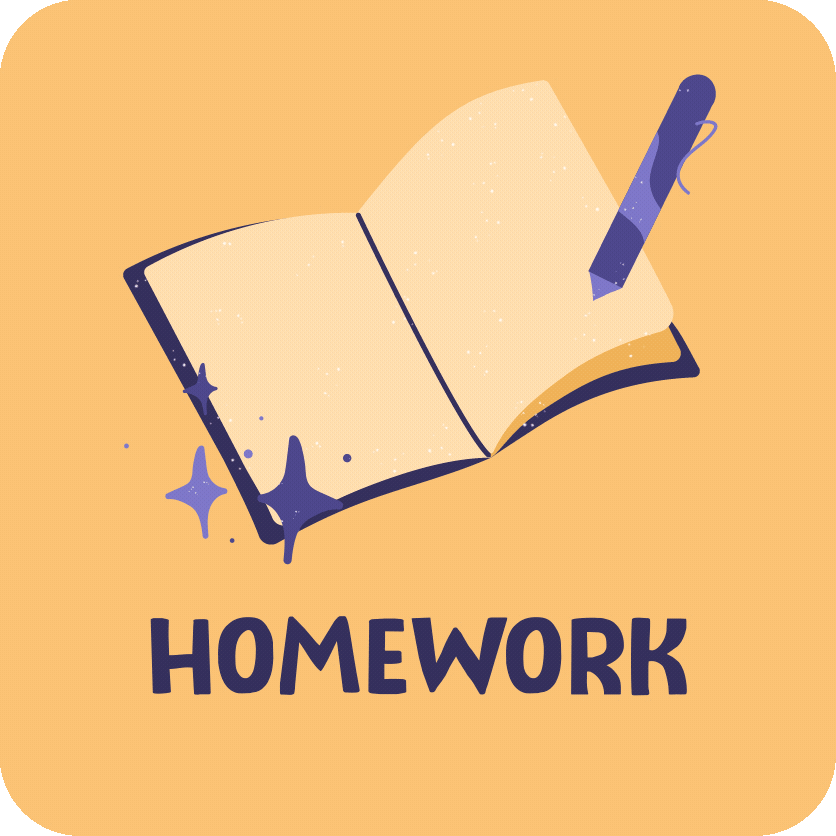